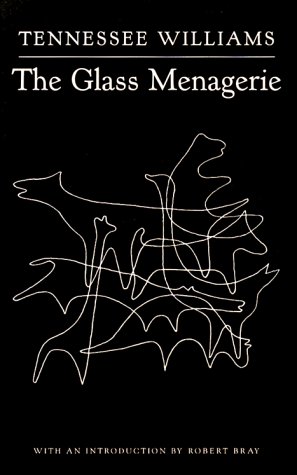 Ou sont les neiges
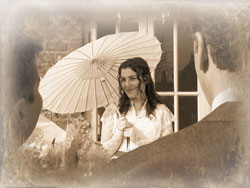 Ou sont les neiges d’antan?
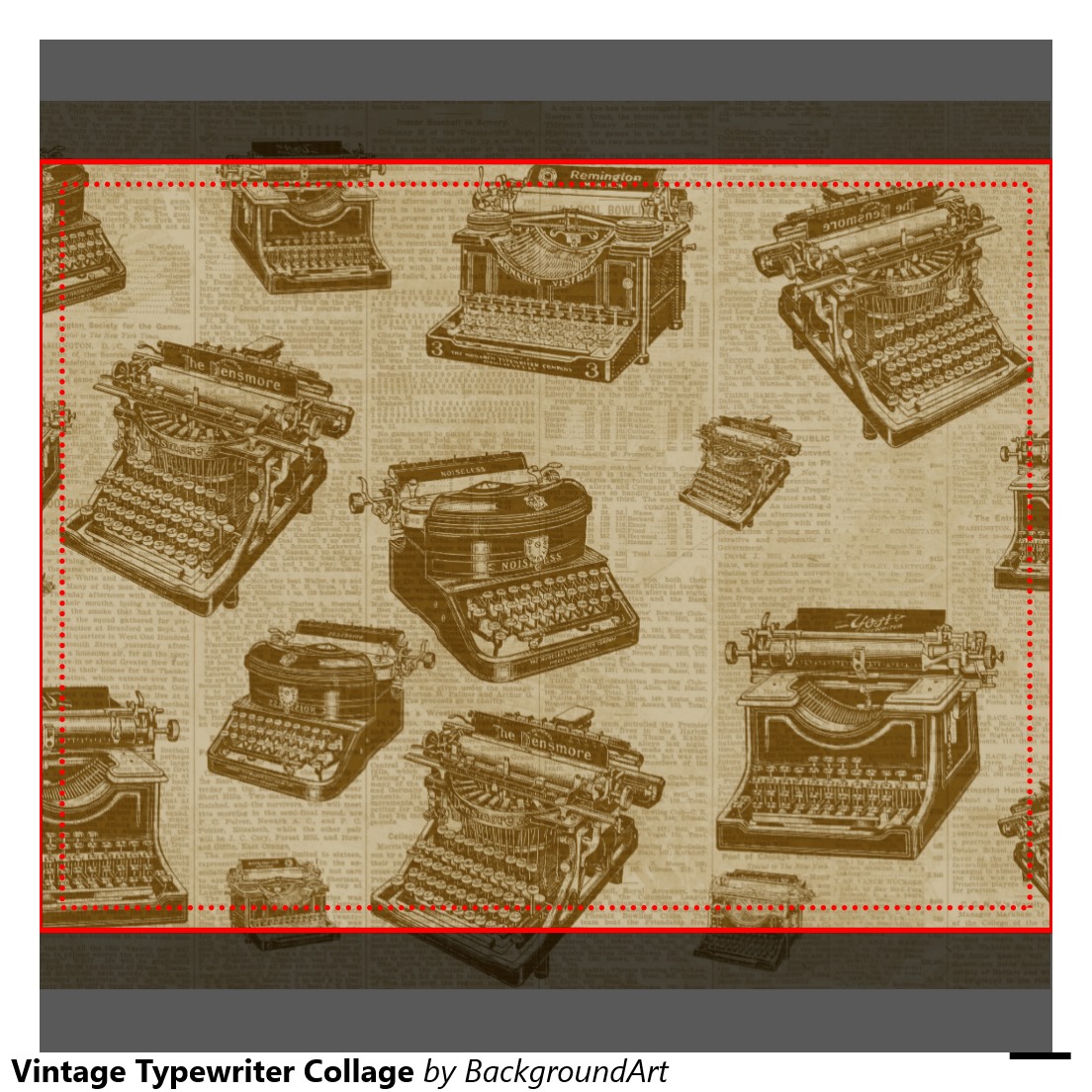 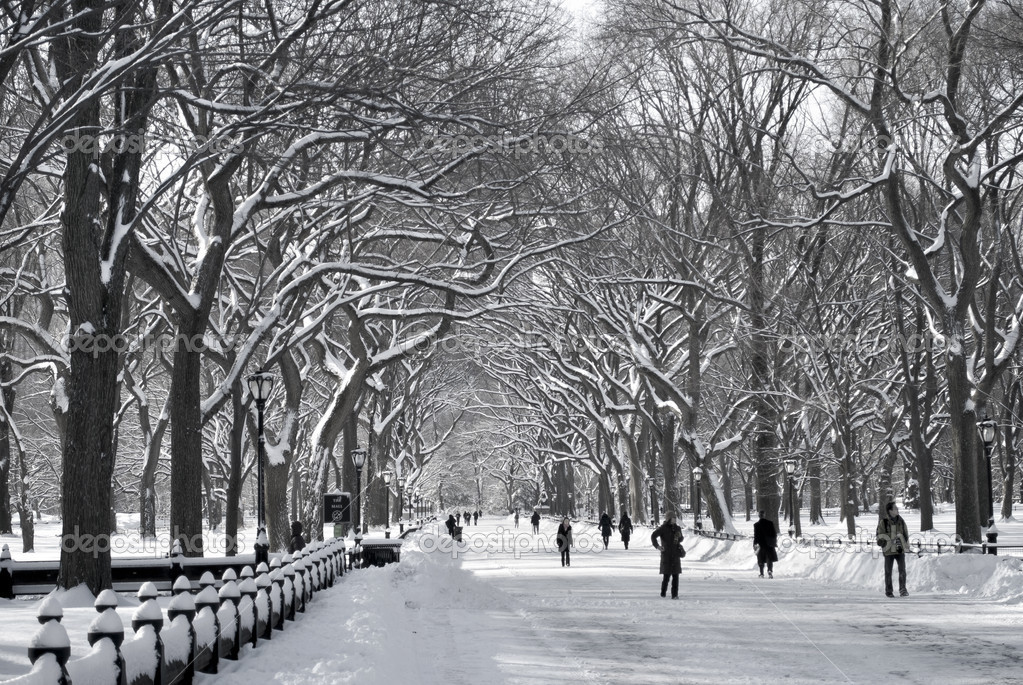 The Crust of Humility
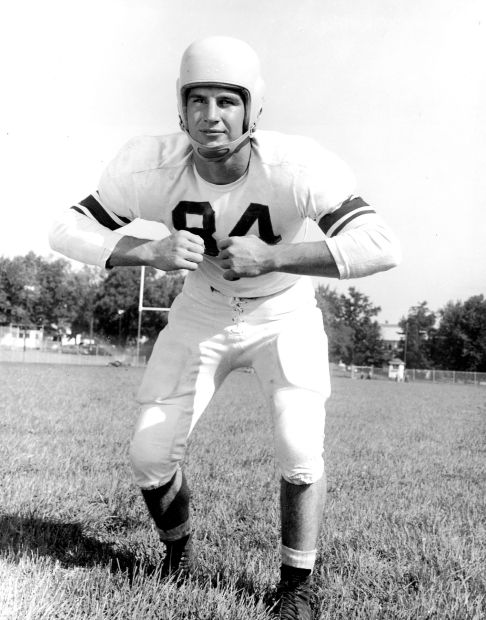 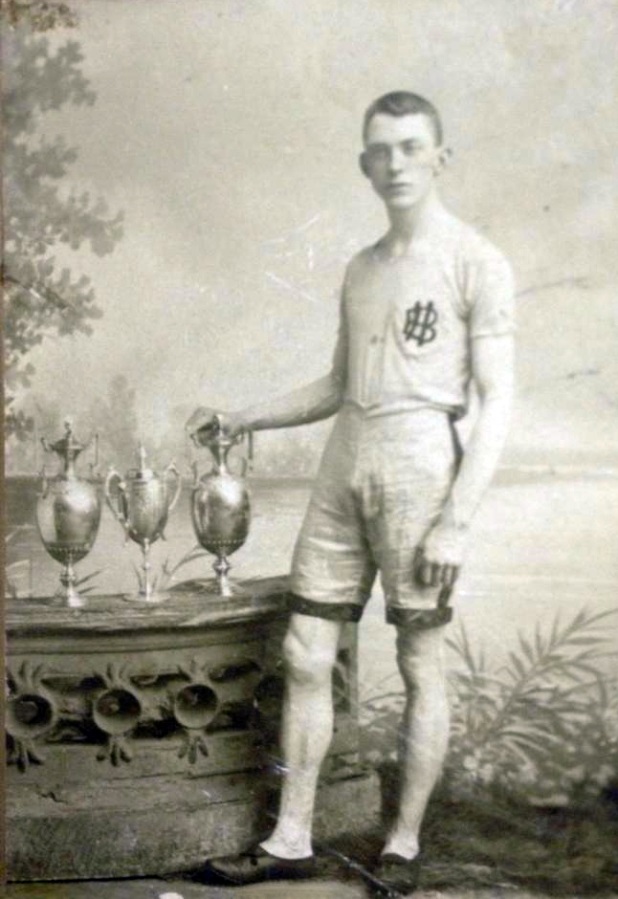 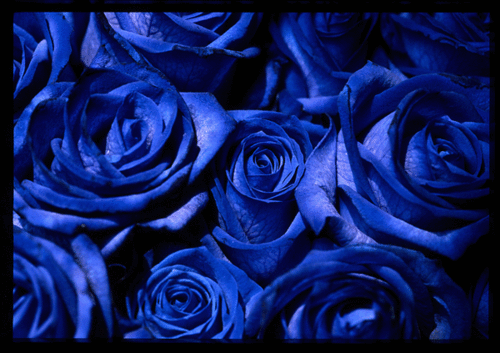 After the Fiasco
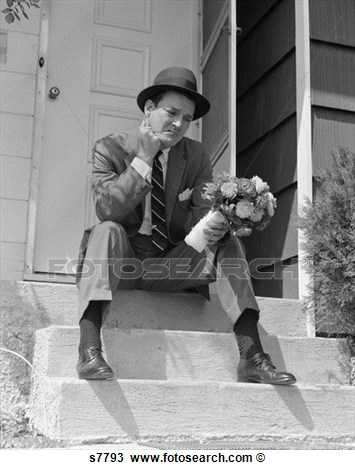 You think I’m in love with  Continental Shoemakers?
The Glass Menagerie
Laura
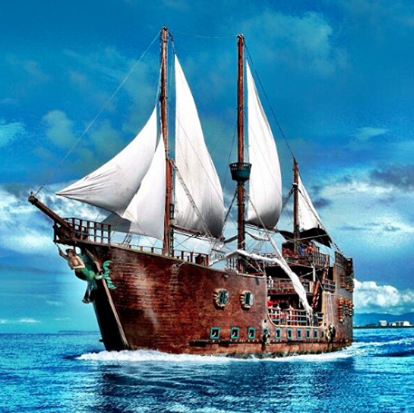